Poor orthodontic outcomes and incorrect treatment plans
Dr.Faegheh Gholinia
Orthodontic treatment
Complicated 
Comprehensive
Quality of life
Long term
Case dependant
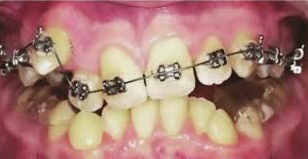 Why failure?
Human source
Appliance source
Material source
Timing source
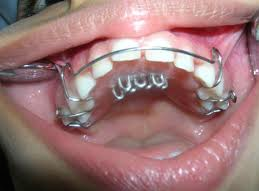 Clinician’s failure
Diagnosis
Treatment planning
Clinical practice
Managing
Diagnosis failure
Communication
History
Clinical evaluation
Records(order and analysis)
Problem list
Cost , risk/benefit
Informed consent
Poor patient compliance
Appliance wear
Oral hygine  
Attend the appointment
Retention
Debond
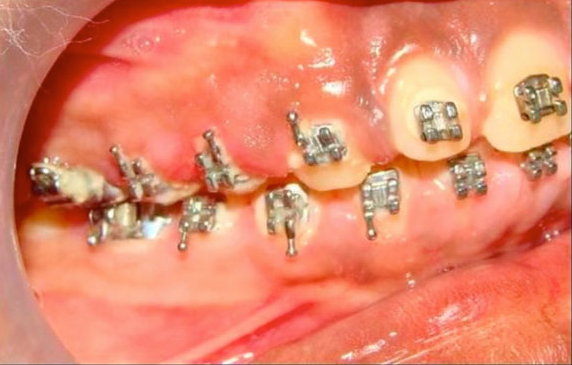 Treatment planning in orthodontics
Problem list is competent
Patient’s preferences
Clinician’s ability
Treatment goals is clear
Well defined treatment protocol 
biomechanics
 alternatives
treatment plan failure
Extraction
Midline
Profile
Gumminess
Root torque
Bite depth
No surgery
Impaction
Mucogingiva
Dental or skeletal
3D plans
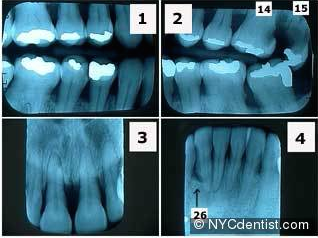 Specialist versus general practitioner
Knowledge
Experience
focus
Attitude
concept
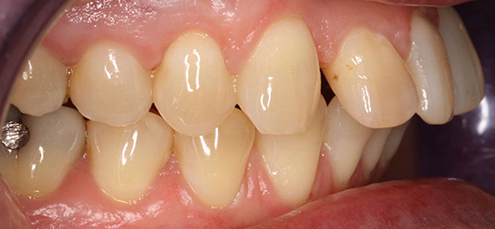 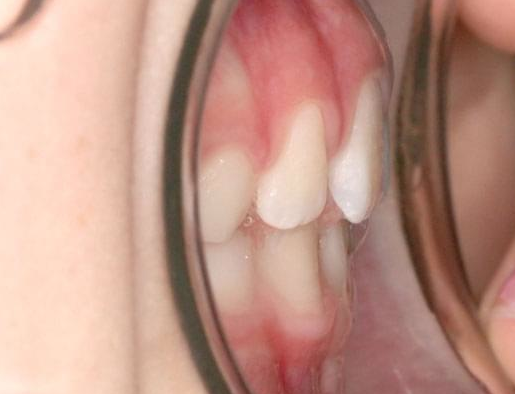 Relapse
Poor treatment protocol
Poor compliance
Wrong retainer selection
Growth and changes
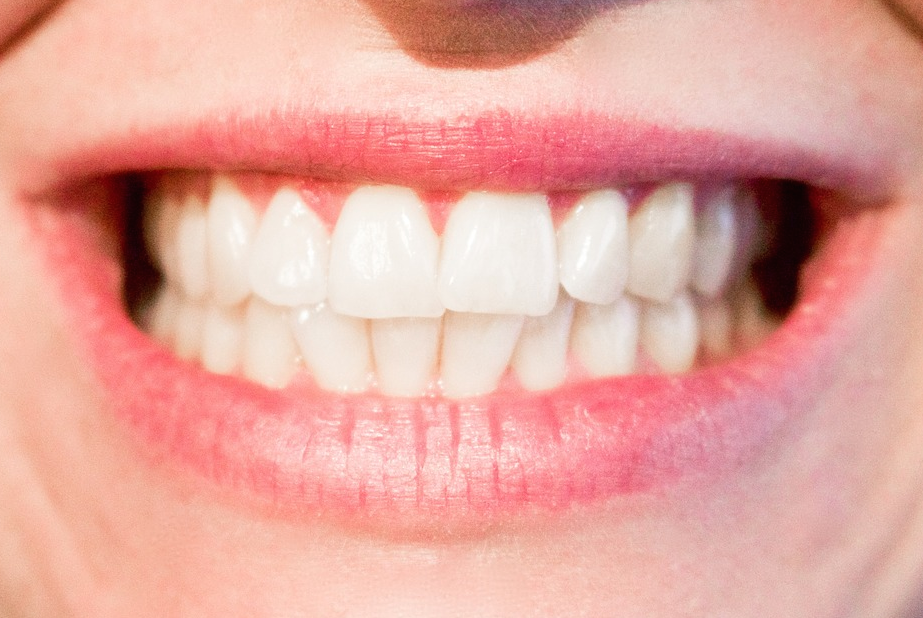